CARRERA DE INGENIERÍA MECATRÓNICA
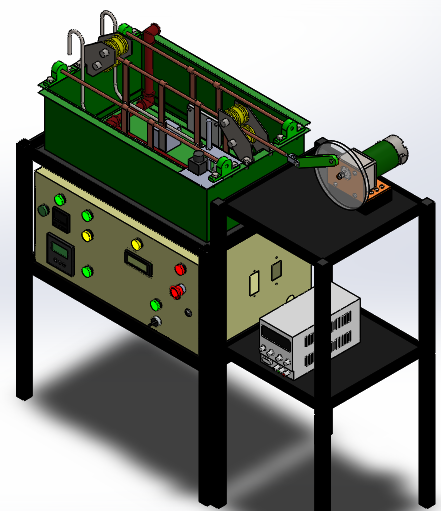 DISEÑO E IMPLEMENTACIÓN DE UN SISTEMA DE AGITACIÓN NEUMÁTICA A UN PROCESO DE GALVANIZADO ELECTROLÍTICO Y OPTIMIZACIÓN DE PARÁMETROS DEL PROCESO
REALIZADO POR:       VILLAFUERTE CARRILLO RICARDO
VIZCAÍNO NARVÁEZ DAVID
DIRECTOR:       Ing. LUIS JAVIER SEGURA SANGUCHO
SANGOLQUÍ – ECUADOR
2018
[Speaker Notes: Buenos días señores miembro del jurado Ing Byron Guerrero, Ing Alexander Ibarra, Abogada Maria Fernanda Jaramillo, Familiares, amigos, publico presente. A continuación presentaremos el trabajo de titulación: DISEÑO E IMPLEMENTACIÓN DE UN SISTEMA DE AGITACIÓN NEUMÁTICA A UN PROCESO DE GALVANIZADO ELECTROLÍTICO Y OPTIMIZACIÓN DE PARÁMETROS DEL PROCESO.]
INTRODUCCIÓN
DEFINICIÓN DEL PROBLEMA
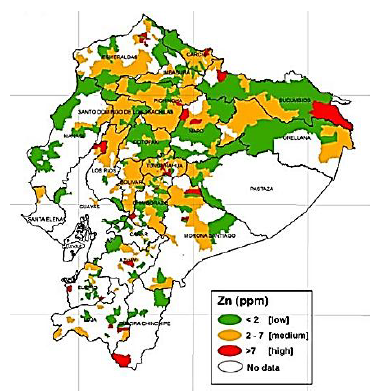 [Speaker Notes: En nuestro pais, debido a su ubicación geográfica,
contamos con medio ambientes de baja, media y alta corrosividad.
El principal inconveniente de la corrosión es que acorta la vida útil de las piezas metálicas]
Justificación del problema
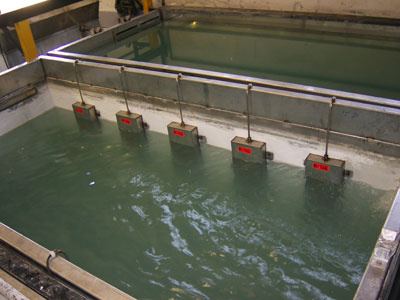 Electrólisis o electrolisis: Es el proceso que separa los elementos de un compuesto por medio de la electricidad, ocurre liberación de electrones en el ánodo y captura de los mismos en el cátodo
[Speaker Notes: El galvanizado por electrolisis presenta varios beneficios, entre los cuales se pueden nombrar:
un buen acabado superficial de la pieza, protege la pieza metálica en medios oxidantes prolongando de esta manera la vida útil de las mismas.

Se propuso implementar un sistema de agitación por aire, para evitar que los químicos sedimenten dentro de la cuba, permitiendo que la sustancia se adhiera de forma uniforme al metal base y obteniendo así un acabado superficial más homogéneo.]
ALCANCE:
CUMPLIMIENTO CON LA NORMA ASTM B633 Recubrimientos electrodepositados de Zinc sobre Hierro y Acero.
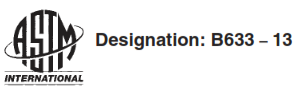 [Speaker Notes: El alcance de nuestro proyecto es el diseño e implementación de un sistema de agitación neumática, y la optimizacion de los parametros mas influyentes del proceso que nos permita cumplir con los requerimientos de electrodeposición de la norma ASTM B633.]
OBJETIVOS
[Speaker Notes: DESCRIPCIÓN DEL PROBLEMA !!  ]
OBJETIVO GENERAL: Diseñar e implementar un sistema de agitación neumática a la máquina de galvanizado electrolítico existente en el laboratorio de procesos de manufactura en la Universidad de las Fuerzas Armadas - ESPE, y realizar un estudio comparativo de la optimización de parámetros entre los resultados obtenidos de la metodología Taguchi y de superficies de respuestas.
OBJETIVOS ESPECIFICOS:
SISTEMA Y AGITACIÓN NEUMÁTICA
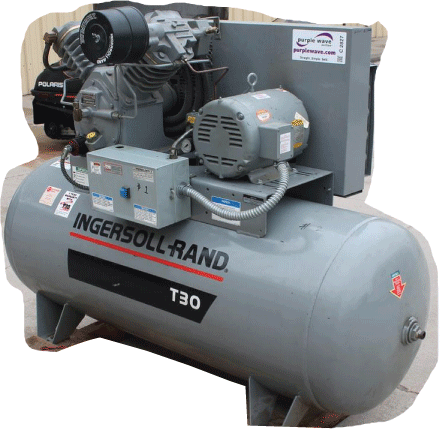 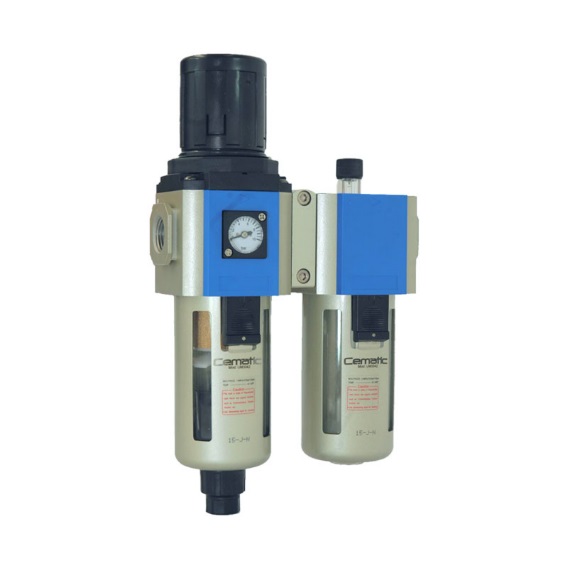 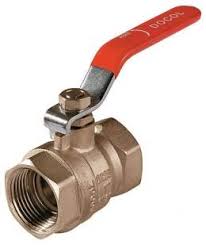 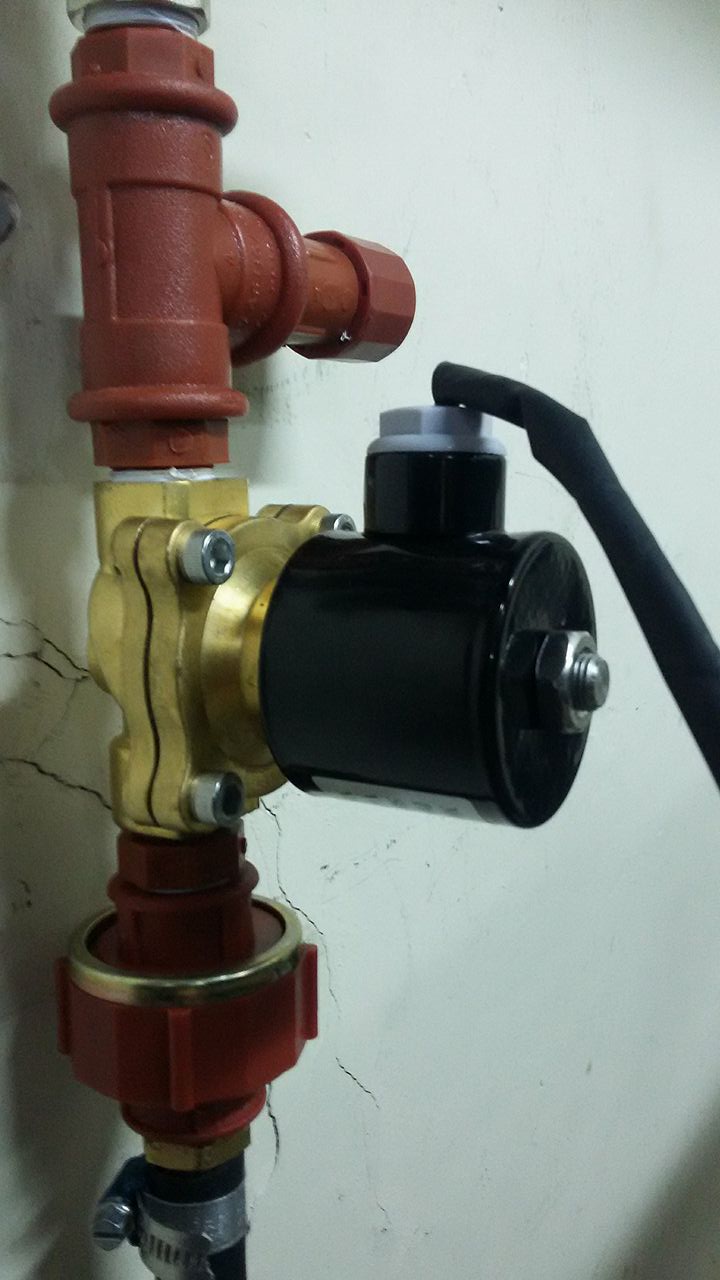 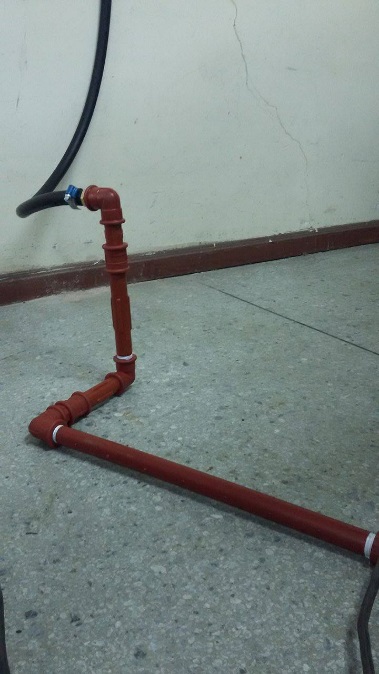 [Speaker Notes: Sistemas neumáticos: Este tipo de sistemas emplean aire u otro gas como medio para transmitir señales y/o potencia. En el campo de la neumática, se ocupa, sobre todo, aire comprimido en lo que corresponde a la automatización industrial. 
Compresor de aire: Un compresor de aire es una máquina diseñada para tomar el aire del ambiente, éste lo almacena y comprime dentro de un tanque llamado calderín y asi poder realizar multiples tareas. 
Sistema para el tratamiento de aire comprimido: El aire comprimido contiene impurezas líquidas y sólidas. Las primeras, por lo general son residuos de aceite y vapor de agua los cuales vienen desde el compresor. Las segundas, constan de polvo aspirado y las partículas sólidas desprendidas de la instalación por efectos de la oxidación. Para lo cual es de suma importancia colocar una unidad de mantenimiento. 
Válvulas: Las válvulas permiten el paso parcial o total del aire, existen válvulas manuales o electicas conocidas como electroválvulas. 
Conducto de aire: En este caso es una flauta de PVC, la cual se instaló dentro de la cuba para producir la agitación neumática.]
UNIDAD DE MANTENIMIENTO
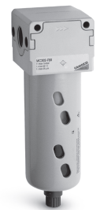 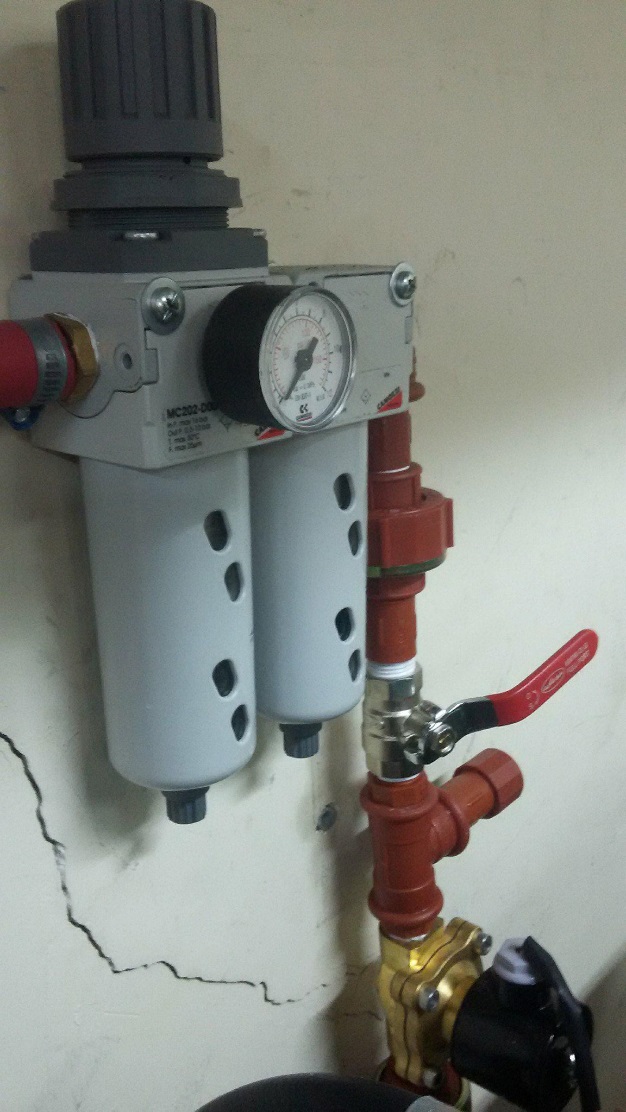 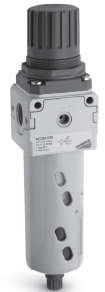 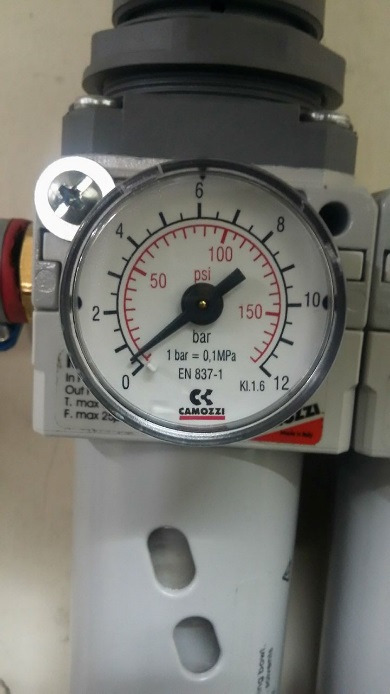 [Speaker Notes: Filtro regulador de presión: Es el encargado de reducir o incrementar la presión en la red, dependiendo de los requerimientos de trabajo de la máquina o equipo, también permite disminuir las oscilaciones de presión que pueden surgir durante el proceso. La cantidad de presión se la puede divisar en el manometro ubicado sobre dicho filtro. 

Filtro coalescente: Este elemento ayuda a la eliminación de la humedad del aire, pues a los puntos de consumo debe llegar seco. Lo cual, ayuda a reducir el desgaste de las máquinas y evitar el bajo rendimiento de la instalación. La porosidad del elemento filtrante utilizado en el proyecto es de 0,01 micras. 

Unidad de mantenimiento: Esta formada por los filtro antes mencionados y se la coloca a la entrada de aire del equipo.]
SISTEMA DE AGITACIÓN NEUMÁTICA
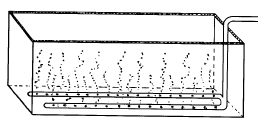 [Speaker Notes: El aire a presión es introducido por la base de la cuba, mediante un sistema de tuberías, y el ascenso de las burbujas de aire constituye la agitación de la solución existente. 
Debido a que éste método tiene un costo inferior de energía, mantenimiento e instalación, es preferido en algunos procesos. Entre las aplicaciones industriales más comunes para este método, es en la producción de cerveza, vinagre, ácido nítrico, entre otros.]
AIRE COMPRIMIDO
Galvanización mediante ZINC ÁCIDO
TIPOS DE BAÑOS DE ZINCADO ELECTROLÍTICO
-Bajo daño ambiental
-Fácil manipulación
-Mayor rendimiento
[Speaker Notes: En cuanto a las aplicaciones funcionales y decorativas del acero, se encuentra la electrodeposición del zinc. Cuando se selecciona un proceso de zincado es importante tomar en cuenta cuáles son las ventajas y desventajas particulares de ese proceso. Las formulaciones más utilizadas para este proceso se dividen en las siguientes categorías: 
Se aplicó una matriz de decisión basada en los tipos de baños de zinc existentes, adaptando los requerimientos específicos del proyecto de investigación y acorde con los elementos que pueden ser adquiridos, con lo cual se empleó el baño de zinc ácido al bórico.]
PRE-TRATAMIENTO Y POST-TRATAMIENTO PARA GALVANIZADO DE ZINC ÁCIDO
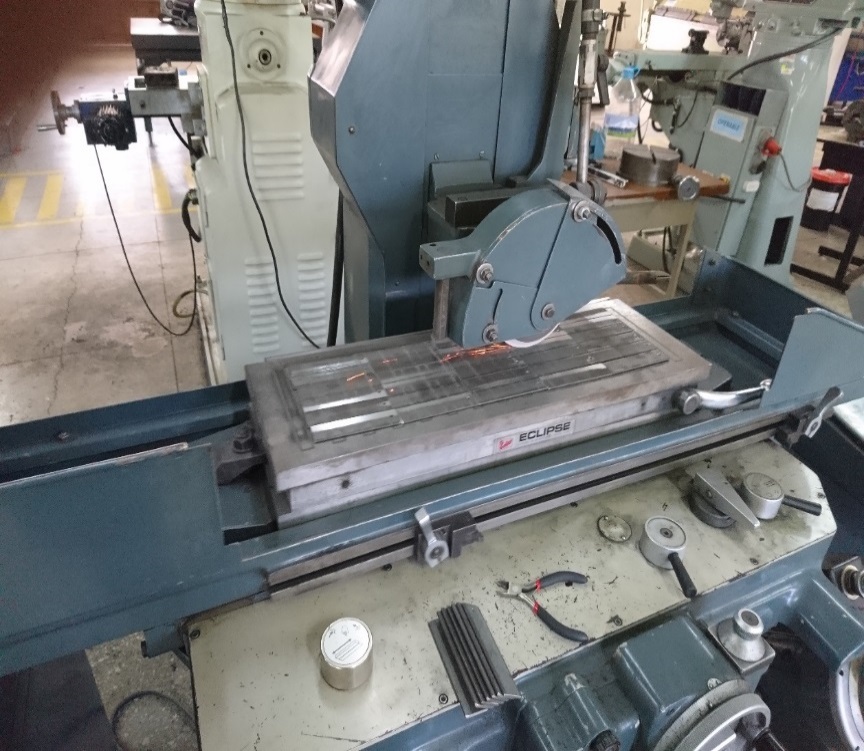 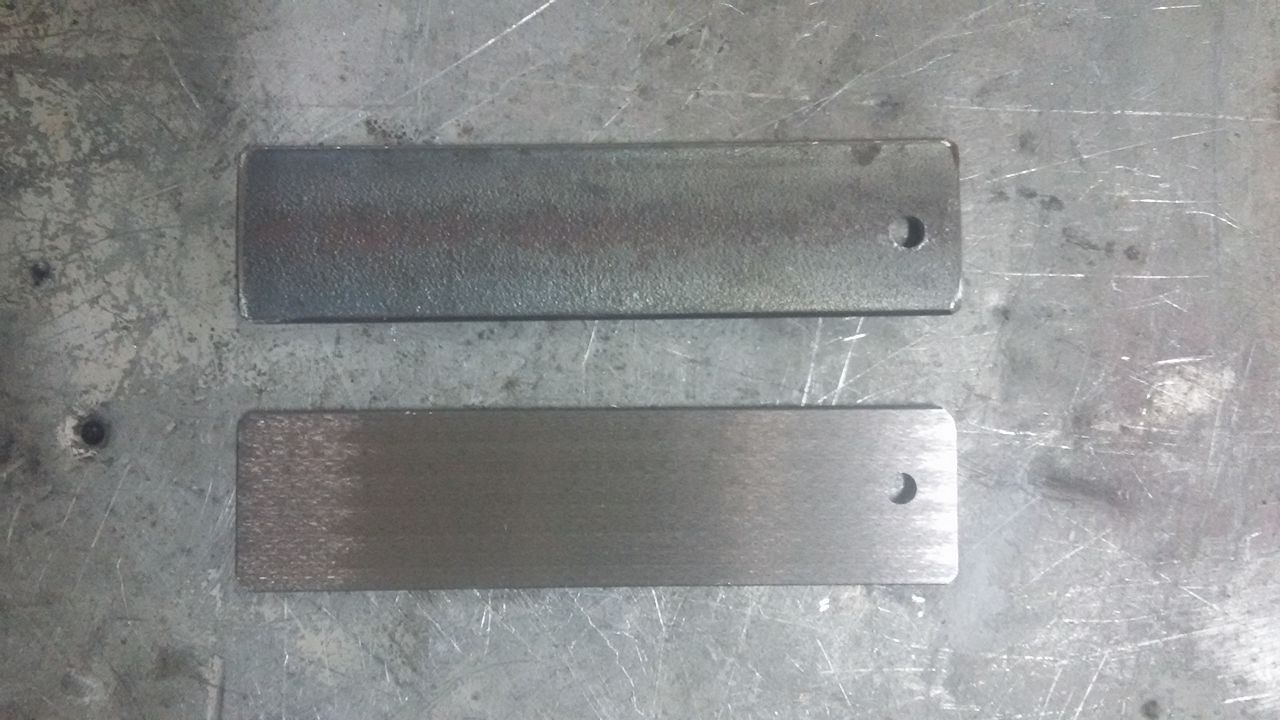 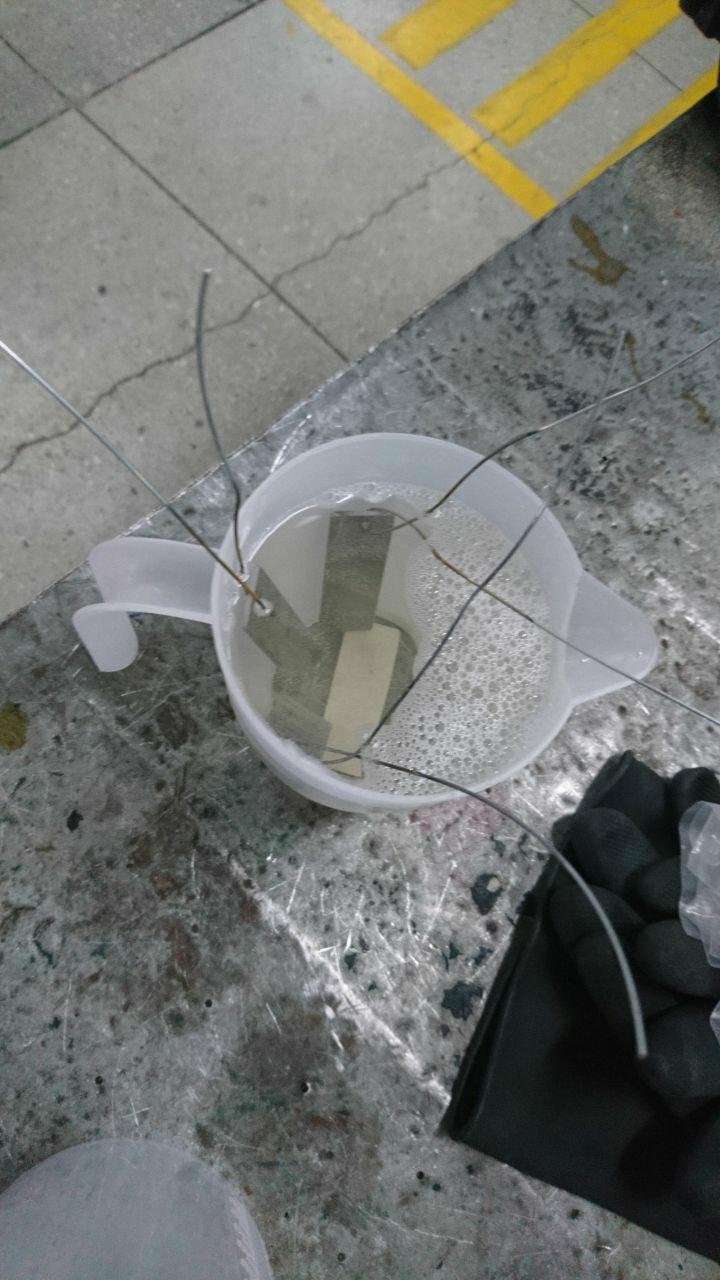 [Speaker Notes: PRE TRATAMIENTO Y POST TRATAMIENTO PARA GALVANIZADO DE ZINC ACIDO
Se empleó probetas de acero ASTM A36, o acero negro como se lo conoce en el mercado y deben pasar por procesos mecánicos y químicos antes de ser galvanizadas. Luego de ser cortadas con las dimensiones requeridas, deben ser rectificadas. Para posteriormente pasar a un tratamiento químico de ácido clorhídrico con ácido sulfúrico durante un tiempo de 10 a 15 minutos y enjuagar dos veces la probeta antes de proceder al galvanziado.
POST TRATAMIENTO 
Se lo conoce como tropicalizado y significa colocar una ligera capa de cromo para brindar mayor resistencia ante diferentes condiciones de servicio.]
LEYES DE ELECTROQUIMICA DE MICHAEL FARADAY (1791-1867)
PRIMERA LEY: El peso de una sustancia depositada es proporcional a la intensidad de la corriente (número de electrones por segundo) y al tiempo que esta circula.
SEGUNDA LEY: El peso de una sustancia depositada durante la electrólisis es proporcional al peso equivalente de la sustancia.
[Speaker Notes: LAS LEYES DE MICHAEL FARADAY
Al interpretar la primera ley, se puede deducir que cuando una corriente con un valor elevado circula a través del electrolito durante un mayor tiempo, se depositará una mayor cantidad de sustancia que una corriente de menor valor durante un menos  tiempo, por lo tanto el peso de la sustancia es proporcional a la intensidad de corriente aplicada. 
De acuerdo con la segunda ley, existe una relación matemática que permite deducir El equivalente electroquímico empleado para la determinación del tiempo de electrodeposición y el espesor del metal depositado. De las leyes expuestas la cantidad de masa depositada queda definida por la ecuación mostrada.]
ECUACIONES APLICADAS PARA EL ZINCADO ELECTROLÍTICO.
Intensidad de corriente
Espesor del metal depositado
Tiempo de electrodeposición
NORMA ASTM B633
CELDA ELECTROLÍTICA
Corrosión: Intercambio de electrones en un medio químico por medio de reacciones electroquímicas.
Cátodo(-)
Ánodo (+)
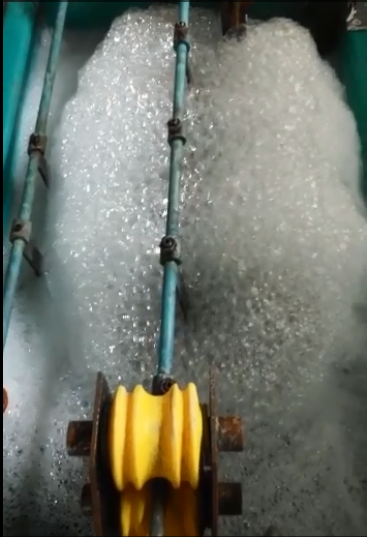 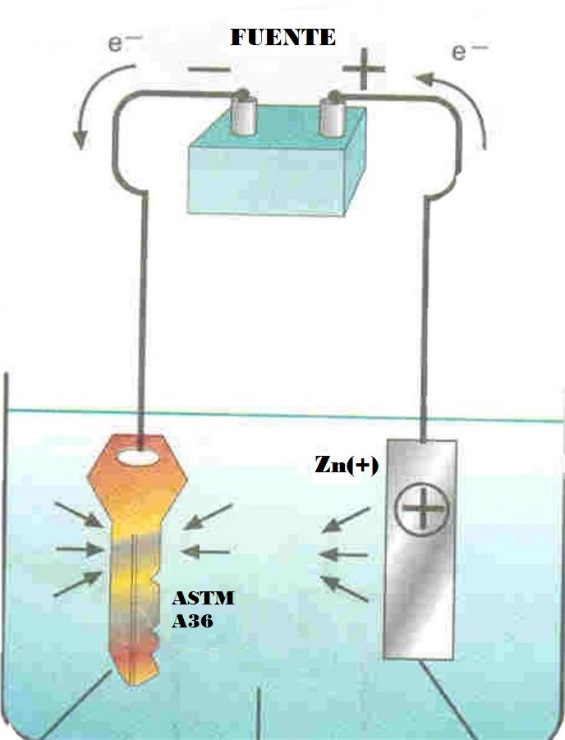 Electrolito: Contiene aniones y cationes, conductor de la electricidad, donde aniones fluyen hacia el ánodo y cationes hacia el cátodo
Electrolito (Zinc ácido)
[Speaker Notes: En los procesos industriales el meta mas empleado es el acero por los beneficios de calidad y economía que este brinda. Sin embargo, una de las principales desventajas, es que los aceros comunes no son muy resistentes a la corrosión, razón por la cual se realiza el galvanizado, en este caso utilizando una celda electrolítica formada por un recipiente que contiene electrolito, dos electrodos (ánodo y cátodo) que permiten el paso de corriente generada por una fuente de energía de corriente constante.]
ÁREA CATÓDICA, EQUIVALENTE ELECTROQUÍMICO Y TIEMPO DE ELECTRODEPOSICIÓN
Área Catódica
Equivalente electroquímico
Tiempo de electrodeposición
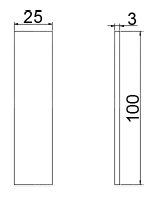 [Speaker Notes: AREA CATÓDICA: Para efectos de realizar una comparación de los resultados obtenidos con cada una de las metodologías se conservo la misma área catódica del trabajo de titulación previo, el cual de acuerdo a la norma ASTM B633, en cuanto a ensayos de recubrimientos las dimensiones de las probetas que se van a galvanizar son: 
Equivalente electroquímico: Se lo obtiene primero determinando el cociente entre el peso atomico del zinc y la valencia del mismo. Con el resultado obtenido lo dividimos para la constante de Faraday y obtenemos el equivalente electroquímico en este caso de 1,22 gr/Ahr
Tiempo de electrodeposición: Para que el tiempo de electrodeposición sea el adecuado y no se produzca una saturación de la solución, se encuentra inversamente relacionado con la densidad de corriente, la cual al ser multiplicada por el área catódica nos arroga la intensidad de corriente necesaria que se debe utilizar en el galvanizado.]
DISEÑO Y CONSTRUCCIÓN DEL SISTEMA DE AGITACIÓN NEUMÁTICA
DISEÑO MECÁNICO
SELECCIÓN DEL TIPO DE TUBERÍA
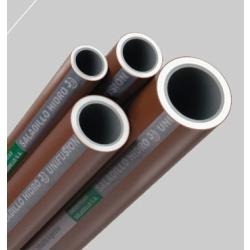 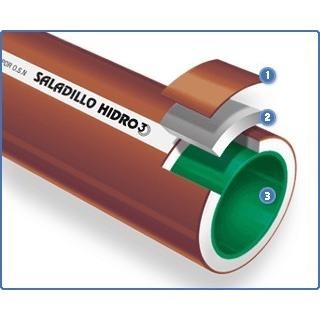 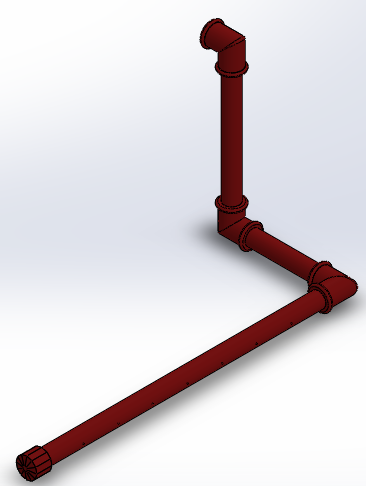 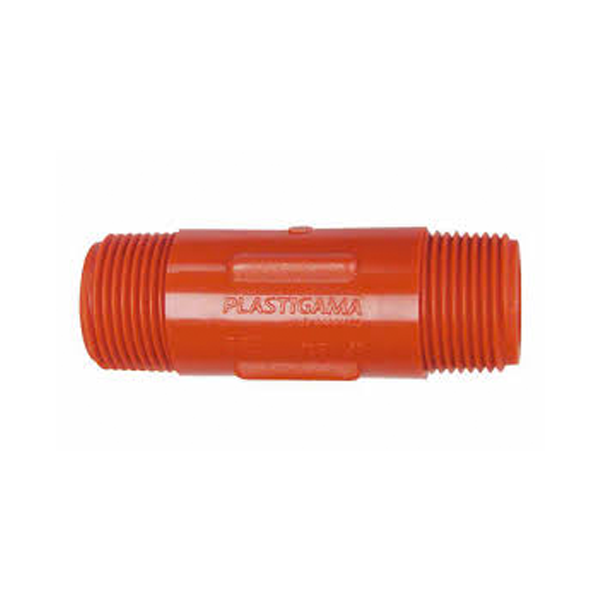 Material
PVC
DISEÑO MECÁNICO
DINÁMICA DEL SISTEMA
Densidad y viscosidad dinámica de la solución de Zinc ácido
Velocidad del aire comprimido
Número de Reynolds
Fuente: (Universidad de Granada-España, 2010)
[Speaker Notes: Densidad y viscosidad dinámica de la solución: 
De acuerdo al análisis de viscosidad realizado en el laboratorio de reología de la Universidad de las Fuerzas Armadas-ESPE, para una solución de Zinc ácido a una temperatura de 16ºC, se tiene: 0,003 kg/ms.
La densidad de la solución en grados Baumé (ºBé) de acuerdo a (GALVANO) es de 24 a 25, de manera que tomamos el valor promedio 24,5 grados baume. 
Para obtener la gravedad específica o densidad relativa de una sustancia a partir de sus grados Baumé se aplica la expresión mostrada en la siguiente ecuación dándonos un valor adimensional de 1,203. 
La densidad relativa al multiplicar por la densidad del agua 1000 kg/m3 obtenemos el valor de la densidad del zinc acido. 
VELOCIDAD DEL AIRE :Para instalaciones de aire comprimido, se recomienda según la Tabla que la velocidad se encuentre entre 9-30 (m/s), de lo contrario puede producirse deterioro, vibraciones en la tubería. Se tomará un promedio para determinar la velocidad máxima del aire comprimido, la misma velocidad del aire comprimido adopta el fluido por lo cual: la velocidad maxima será de 19,5 m/s


NUMERO DE REYLNOLDS: 
Número que permite caracterizar la naturaleza del flujo, si se trata de un flujo laminar o turbulento. Es un número adimensional que matemáticamente está definido como, el producto entre la densidad del zinc acido, el diámetro interno de la tubería y la velocidad del fluido, dividido para viscosidad dinámica de la solución. Con lo cual se obtiene un numero de Reynolds de 97743,75 encontrándonos en un régimen turbulento.]
DISEÑO MECÁNICO
DINÁMICA DEL SISTEMA
Cálculo de la velocidad del aire desde el compresor hasta la unidad de mantenimiento del sistema.
Factor de fricción de Darcy-Weisbach
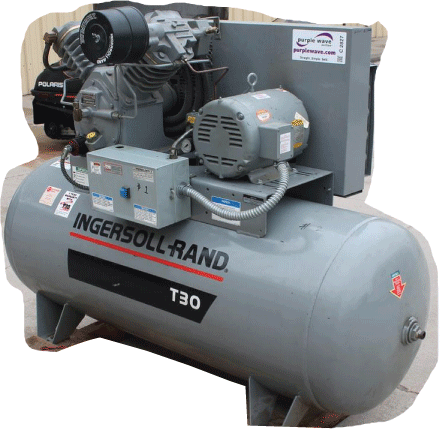 DISEÑO MECÁNICO
CÁLCULO DE LA CAÍDA DE PRESIÓN DE AIRE COMPRIMIDO
Ecuación de Darcy-Weisbach
Presión de fluido estático
DISEÑO MECÁNICO
SIMULACIÓN DEL COMPORTAMIENTO DEL FLUIDO EN LA TUBERÍA
Velocidad del aire dentro de la tubería
Comportamiento del aire dentro de la tubería
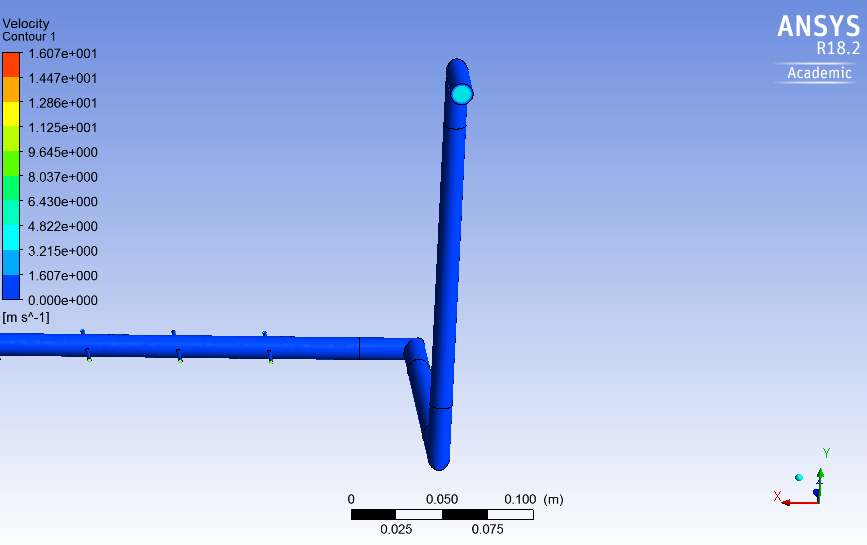 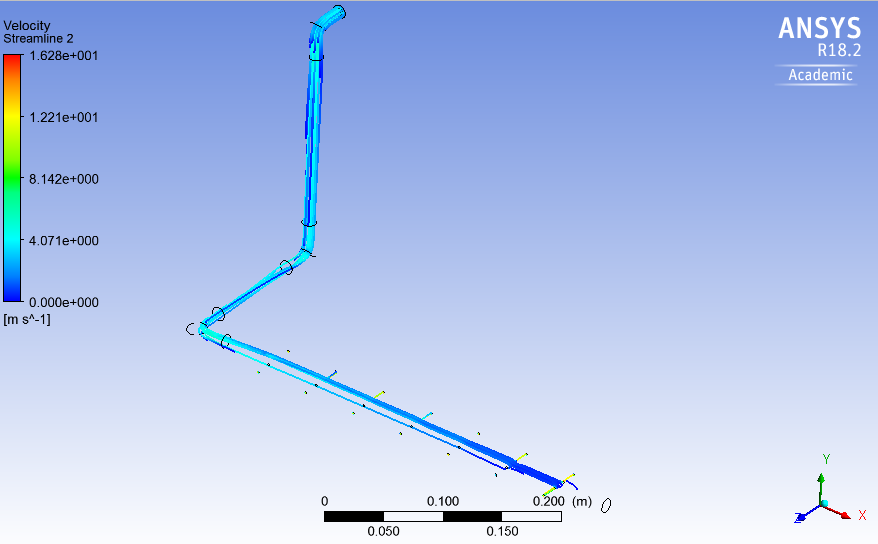 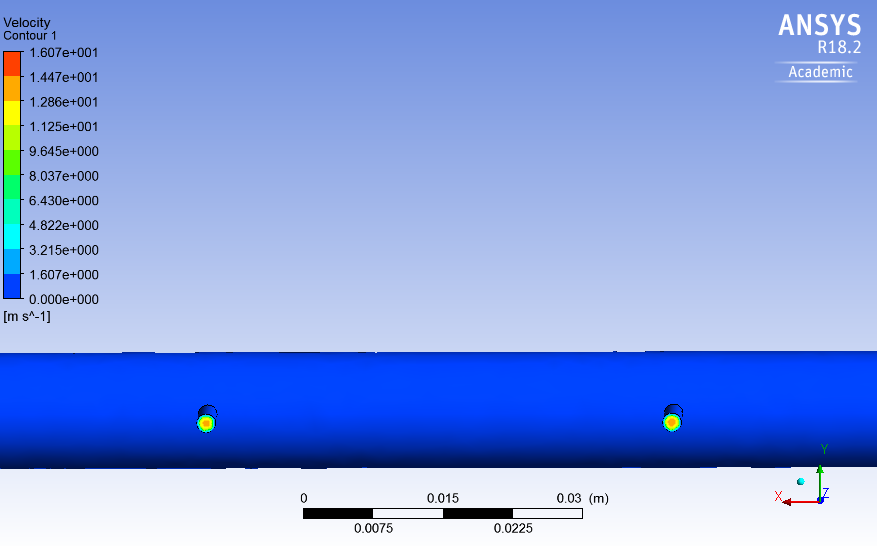 DISEÑO MECÁNICO
VELOCIDADES DE ENTRADA Y SALIDA EN LA TUBERÍA
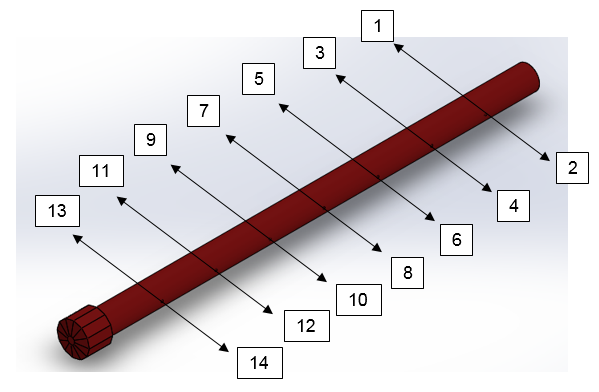 [Speaker Notes: Como se puede ver con una velocidad baja de entrada al sistema , se tiene una velocidad de salida promedio de 10,4 m/s. Además de acuerdo a los resultados obtenidos la variación de la velocidad de salida en todos los orificios a los largo del ramal es mínima, significando una agitación uniforme]
SELECCIÓN DE ELEMENTOS DE CONTROL Y POTENCIA
LUCES PILOTO
ELECTROVÁLVULA
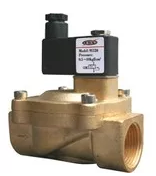 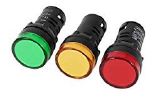 MÓDULO RELÉ
RECTIFICADOR DE CORRIENTE
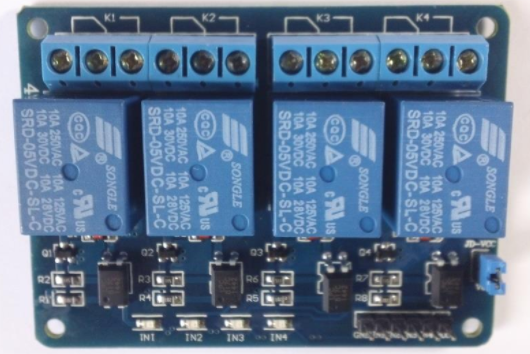 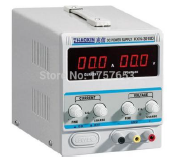 [Speaker Notes: LUCES PILOTO: Son indicadores luminosos y nos sirven para mostrar el estado de nuestros parámetros de interés.
Modulo Relé: Se usa para separar la etapa de control con la etapa de potencia, estos módulos relé permiten una activación de hasta 220V AC y 10A, a partir de una señal de 5V DC. 
Electrovalvula: Las electroválvulas permiten controlar el flujo (ON-OFF) de un fluido. Para este caso, se usará una electroválvula monoestable normalmente cerrada, 
RECTIFICADOR DE CORRIENTE: El equipo cuenta con un rectificador de corriente, el cual es el encargado de suministrar la corriente necesaria para el proceso de galvanizado electrolítico. La función del rectificador de corriente es transformar de corriente alterna a continua. El dispositivo cuenta con un regulador de voltaje e intensidad de corriente que se desea suministrar.]
SELECCIÓN DE ELEMENTOS DE CONTROL Y POTENCIA
CONTROLADOR DE TEMPERATURA
CONTACTOR
SELECTOR DE TRES POSICIONES
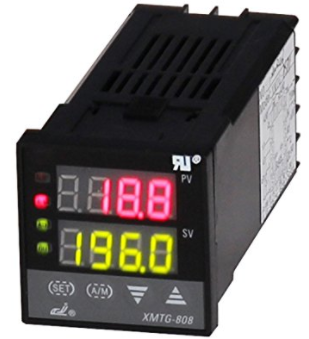 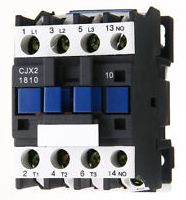 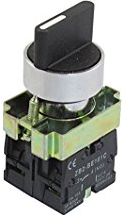 XMTG-808
16 [A]
[Speaker Notes: Controlador de temperatura: Este control de temperatura ya disponía la maquina con anterioridad, es el encargado de mantener la solucion acida en la temperatura requerida.
CONTACTOR: El contactor es un elemento de potencia, que permite mediante una activación proveniente de la etapa de control activar o desactivar las cargas correspondientes al circuito de potencia.
SELECTOR DE TRES POSICIONES: Es un elemento de maniobra que permite cerrar el circuito, en esta ocasión es un selector de tres posiciones que permita en posición 1 (izquierda) preparar la solución para el galvanizado, posición 0 (centro) apagar el equipo, posición 2 (derecha) proceso de galvanizado.]
DISEÑO ELÉCTRICO Y ELECTRÓNICO
SELECCIÓN DE ELEMENTOS DE PROTECCIÓN
DISYUNTOR PRINCIPAL
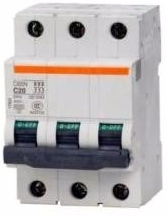 Disyuntor de 32[A]
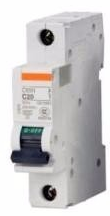 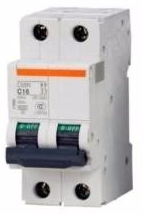 16 [A]
6 [A]
DISEÑO ELÉCTRICO Y ELECTRÓNICO
SELECCIÓN DE SENSORES
pH-METRO
ANEMÓMETRO
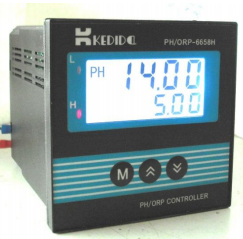 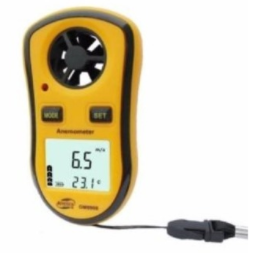 TERMOCUPLA TIPO J
SENSOR DE NIVEL
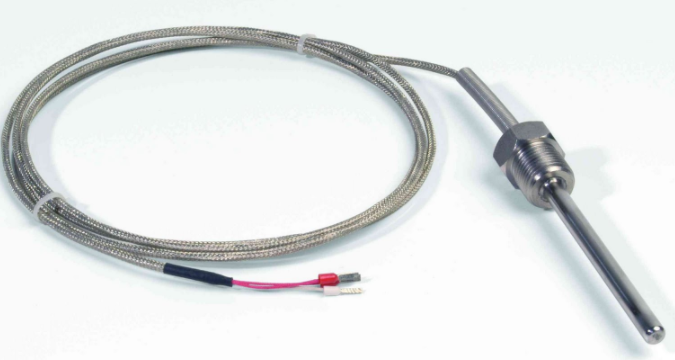 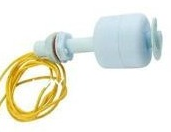 [Speaker Notes: pH-metro: Dentro del proceso es de suma importancia controlar el pH de la solución ácida, el que debe estar en un rango de 4.5 a 5.5, para lo cual se empleará un pH-metro de línea el cual emite de forma constante los valores de pH. De esta manera se puede controlar en tiempo real la acides de la solución durante el proceso de galvanizado. 

TERMOCUPLA TIPO J: Es uno de los sensores de temperatura más usado en la industria.
ANEMÓMETRO: Este dispositivo permite medir la velocidad, temperatura y caudal del aire.
SENSOR DE NIVEL: El sensor de nivel que se usará es un sensor tipo flotador, el cual es normalmente abierto y su activación se realiza a 5[V].]
SELECCIÓN DE MICROCONTROLADOR Y CONTROLADOR
SELECCIÓN DE LA PANTALLA LCD 20X4
CONTROLADOR I2C
LCD 20X4
ATMEGA 2560
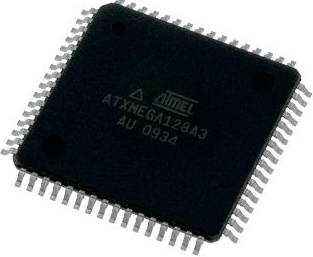 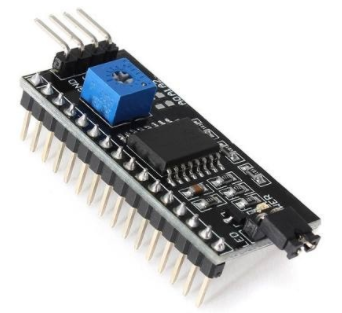 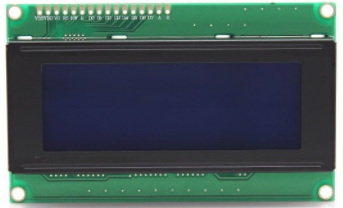 [Speaker Notes: MICROCONTROLADOR: Se utiliza el microcontrolador ATmega2560 para realizar la programación lógica del proceso, así como también la adquisición de datos en tiempo real que se requieran.
CONTROLADOR I2C: El controlador por bus I2C y puerto serie facilita el manejo de la pantalla LCD 20x4, pues requiere de una alimentación de 5 voltios y dos pines de conexión de datos. De la misma manera, se tiene varias opciones de formato de texto además de la capacidad de introducir caracteres personalizados para utilizarse cuando se requiera. Tiene un buffer de 64 bytes con sistema FIFO (First in First Out, primero en entrar, primero en salir), que garantiza un mínimo retardo en la escritura del display.
Se seleccionó una lcd de tamaño 20x4 debido a los mensajes que deben ser desplegados a lo largo del galvanizado electrolítico. En la pantalla se mostrará los mensajes de funcionamiento y/o anomalía de cualquiera de los componentes que llevan a cabo el proceso.]
Válvula de bola para el paso de aire desde el compresor (1)
CONSTRUCCIÓN SISTEMA DE AGITACIÓN NEUMÁTICO
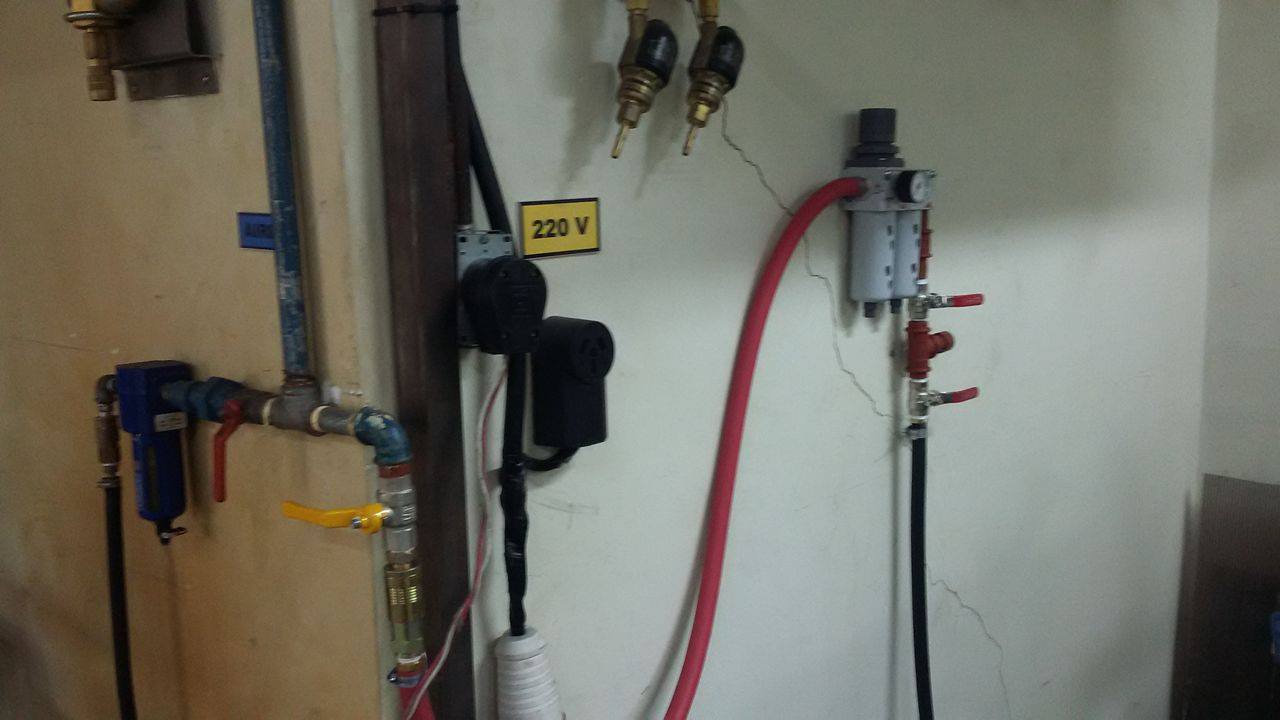 Unidad de mantenimiento (2)
Válvula de bola para regular la velocidad del aire (3)
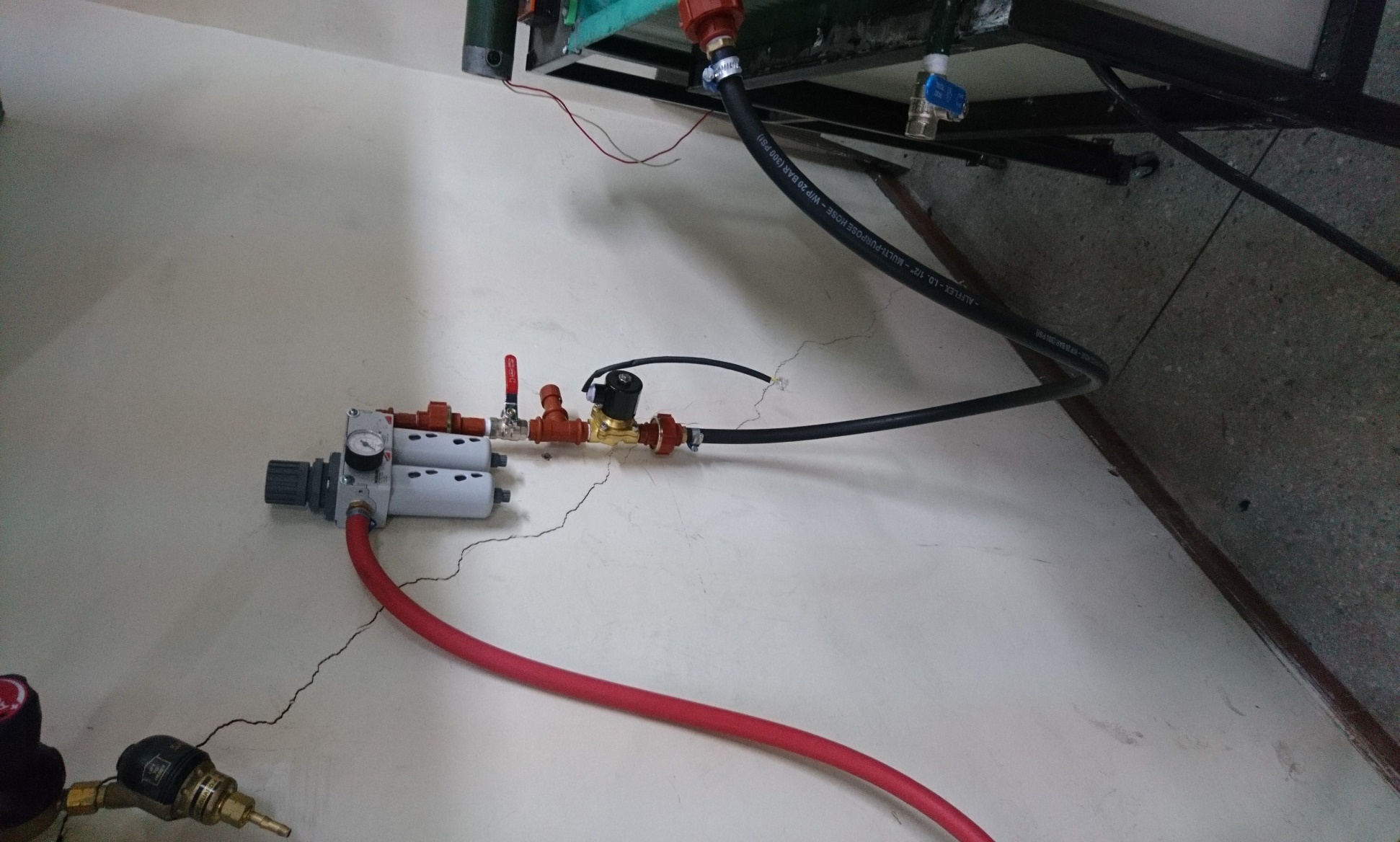 2
3
Unión “T” para medir la velocidad del aire(4)
1
4
5
Electroválvula pase de aire al sistema (5)
6
Manguera para acople entre electroválvula y sistema (6)
[Speaker Notes: . Instalación de válvula que permite el paso del aire comprimido
 Esta válvula de bola permite el paso del aire que proviene desde el compresor hacia la unidad de mantenimiento. 
Ubicación de la unidad de mantenimiento
Debido a que el compresor, no presenta las condiciones ideales en cuanto a pureza del aire suministrado, es necesario colocar una unidad de mantenimiento, con el filtro coalescente previamente explicado. 
Instalación de la Válvula de bola para medición de presión y caudal.
Para poder realizar el seteo de la presión de entrada se debe tener la válvula de bola en la posición cerrada, y se regula la entrada de presión en la unidad de manteniendo, la cual tiene incorporado un manómetro.
Una vez que se tenga la presión deseada, se debe medir la velocidad del aire sacando el tapón que se encuentra en un acople en “T” entre esta válvula (la cual se abre de a poco) y la válvula de paso al sistema de agitación (la cual se encuentra completamente cerrada), la regulación se realiza con ayuda del anemómetro.
Instalación de la electroválvula de una sola vía
Para poder llevar a cabo la agitación neumática-automática de la solución, se instaló una electroválvula de una sola vía con activación a 110 Voltios.  La electroválvula, se encuentra ubicada de tal manera que permite el paso del aire comprimido, luego de haber seteado la presión deseada.]
IMPLEMENTACIÓN DEL SISTEMA DE AGITACIÓN NEUMÁTICA
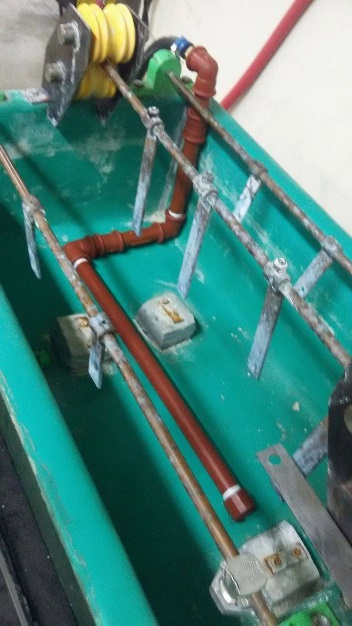 [Speaker Notes: Como se puede observar, el ramal se encuentra en la mitad de la cuba para poder realizar la agitación del electrolito. De manera que le electrodeposición sea uniforme en las probetas. Además de lograr que los químicos no sedeimentan y que las impuerzas se acumulen en los costados de la cuba, con el fin de que las mismas no se adhieran a las probetas que están siendo galvanizadas.]
DISTRIBUCIÓN DE LOS ELEMENTOS ELÉCTRICOS EN LA PUERTA DEL GABINETE DE CONTROL.
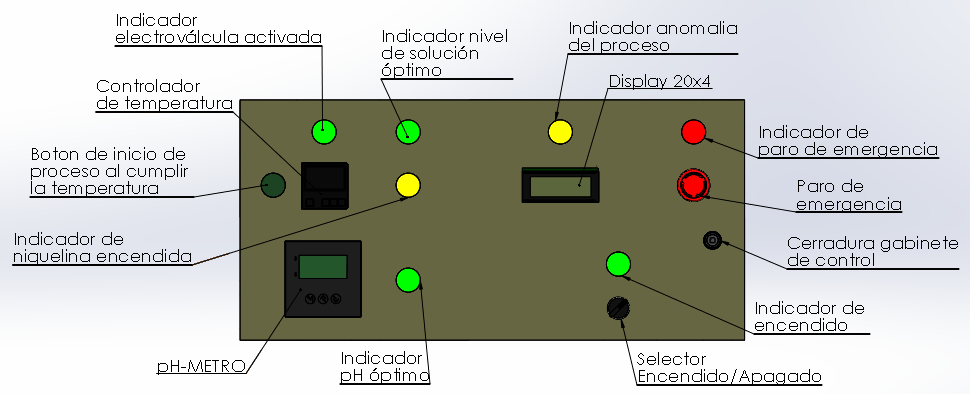 [Speaker Notes: Como podemos observar en el gabinete de control se encuentran distribuidos de la siguiente manera los elementos de control, indicadores luminosos, pantallas indicadoras y selector: (SE VA INDICANDO CADA UNO DE ELLOS)]
IMPLEMENTACIÓN DE LOS SENSORES DE NIVEL, TEMPERATURA Y PH EN LA CUBA ELECTROLÍTICA
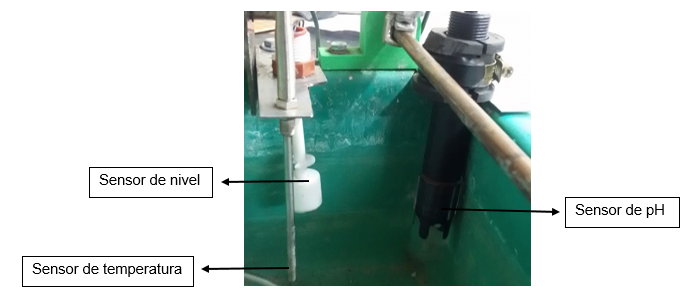 [Speaker Notes: En la cuba de galvanizado electrolítico, se ubicaron tres sensores: Sensor de nivel (Flotador), sensor de temperatura (Termocupla tipo J), sensor de pH (sonda de pH) como se ve en la Figura para poder tener controlado dichos parámetros durante el proceso. Los sensores se encuentran a una altura determinada, acorde con el nivel del electrolito, que permitan una lectura clara durante todo el galvanizado.]
PRUEBAS DE FUNCIONAMIENTO
PRUEBAS DE FUNCIONAMIENTO DE AGITACIÓN NEUMÁTICA
Verificación de activación de indicadores luminosos, pantalla LCD, selector y botones.
Pruebas Integración de Subsistemas mecánico y eléctrico.
Verificación de la agitación neumática de la solución.
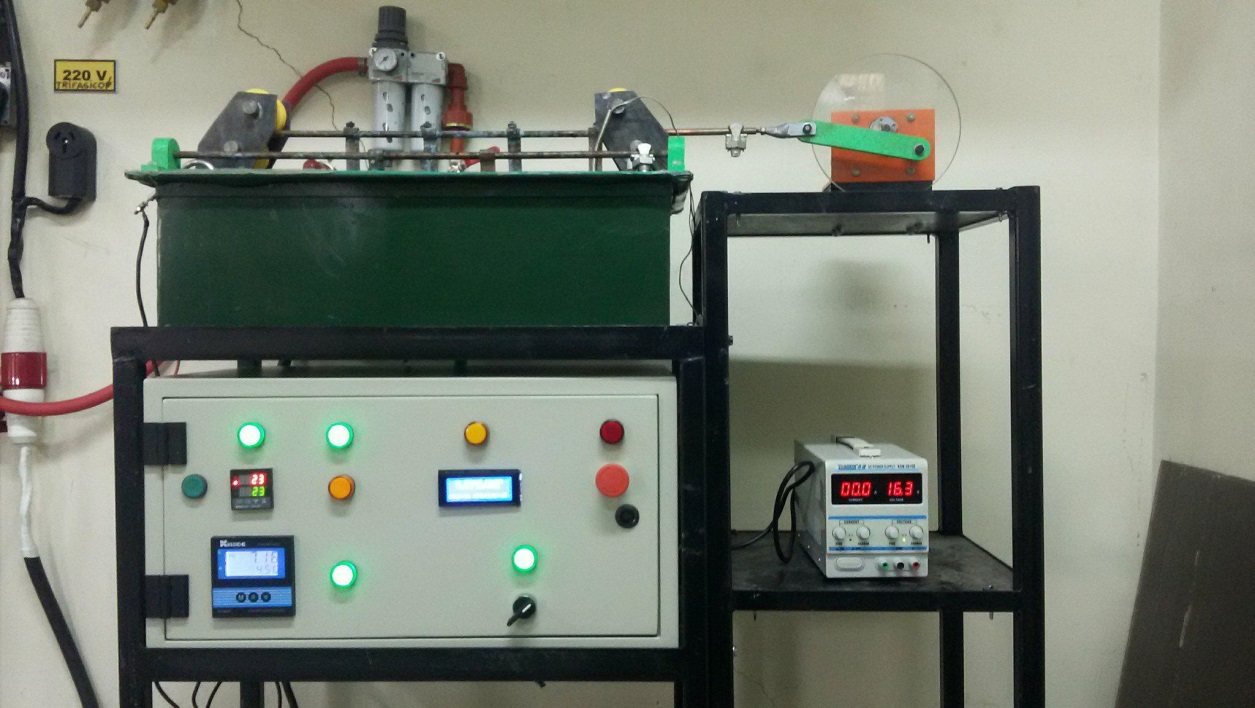 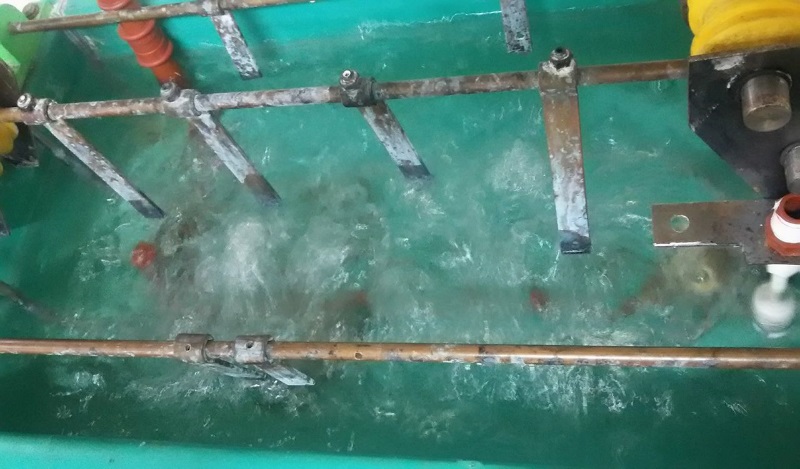 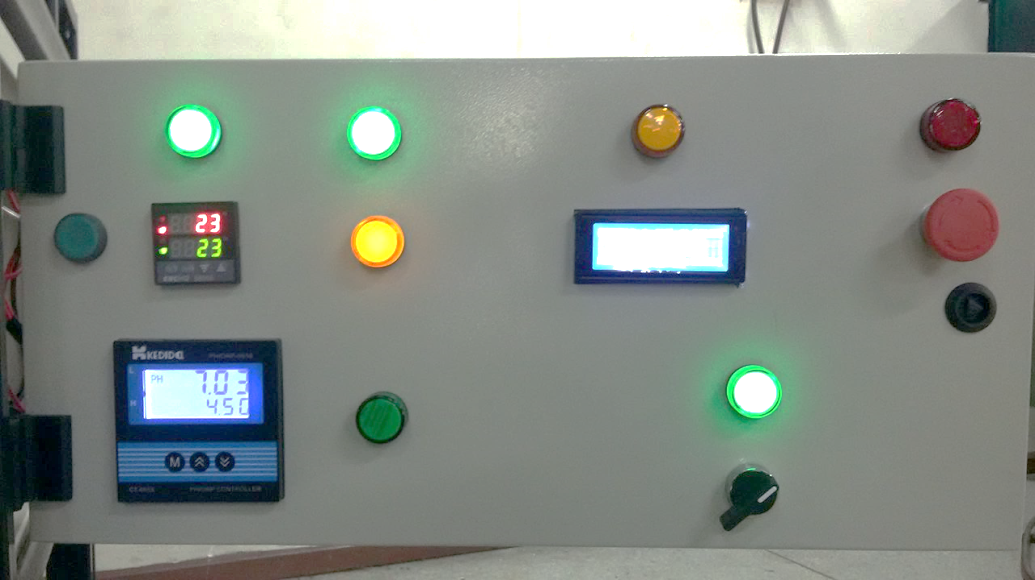 [Speaker Notes: De acuerdo a los cálculos de la velocidad de salida del aire en el sistema, la caída de presión calculada para la longitud de la tubería utilizada y las simulaciones en el software ANSYS FLUENT Academic para determinar el número y diámetro de los orificios a lo largo de la tubería. Se tiene una agitación mediante burbujeo, aceptable de la solución. 
Los indicadores luminosos funcionan correctamente y se activan de acuerdo a los parámetros de interés que se desee verificar en el proceso. Durante el galvanizado electrolítico se cuenta con una pantalla LCD la cual despliega mensajes que informan sobre los pasos que se debe seguir para realizar el galvanizado, al igual que advertencias y/o alarmas en el transcurso del baño de zinc ácido. El panel de control cuenta con un botón que permite arrancar el proceso en caso de que la temperatura y el pH de la solución sean los correctos. El equipo cuenta con un Paro de Emergencia, al momento de activar el Paro de emergencia se desactiva todos los componentes del equipo, y se prende el indicador luminoso de paro de emergencia. 
Al integrar y poner en funcionamiento ambos subsistemas se obtuvo los resultados esperados, esto es, un equipo automático listo para poder realizar un galvanizado electrolítico con Zinc ácido con agitación neumática; teniendo un control del nivel, temperatura y pH acorde a los rangos establecidos para el baño.]
Diseño CAD
Equipo de Galvanizado
EQUIPO DE GALVANIZADO
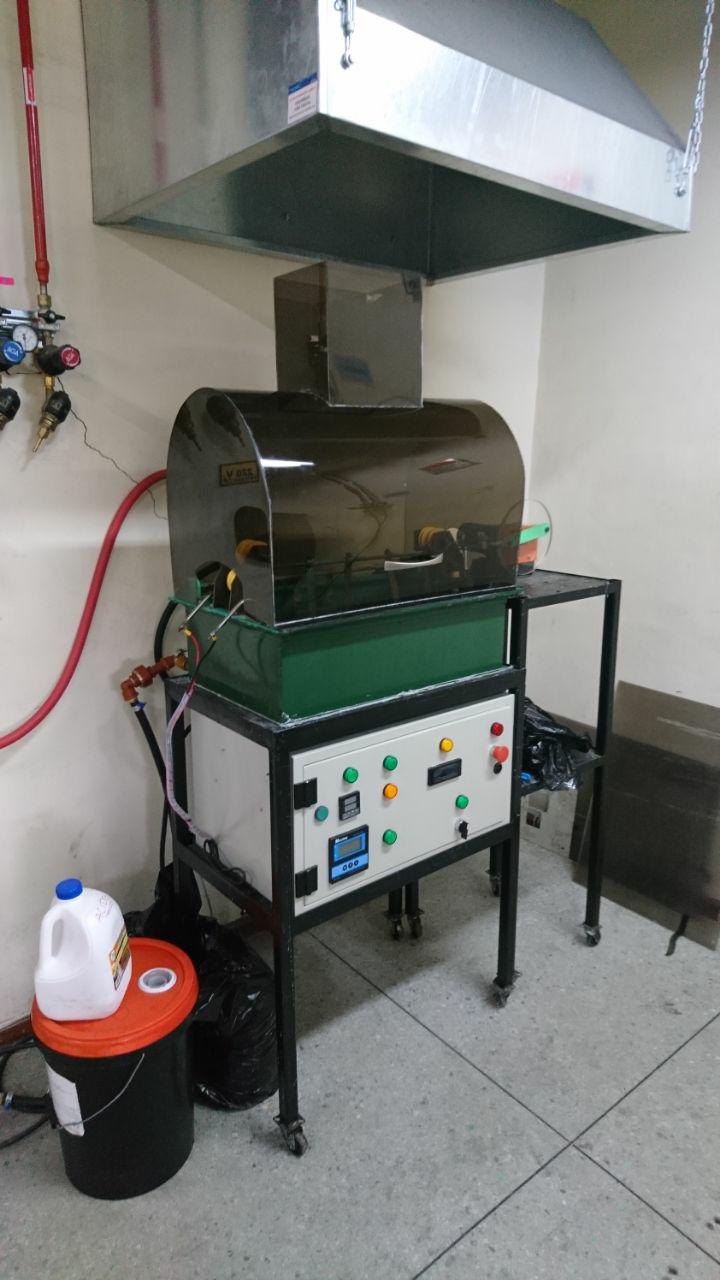 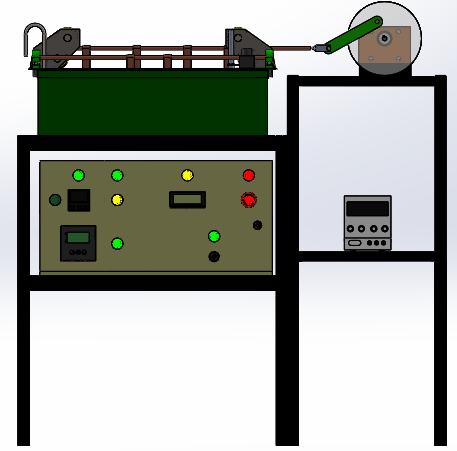 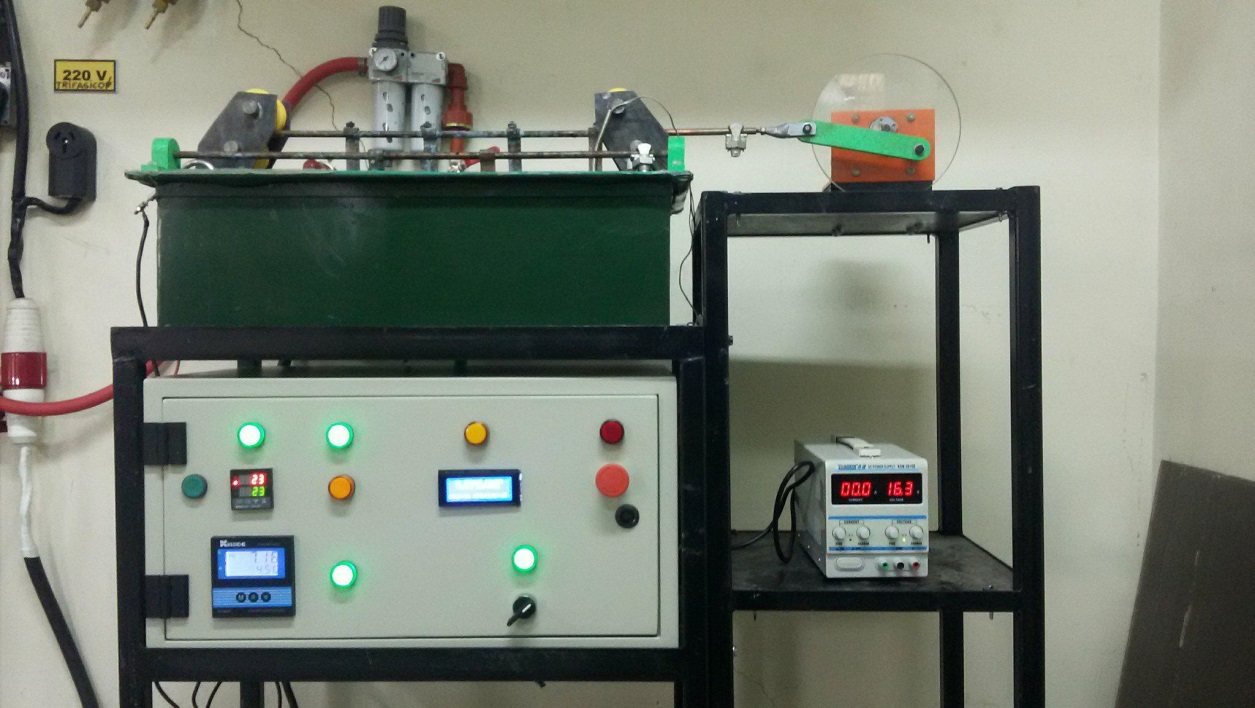 [Speaker Notes: El producto final se puede apreciar en las imágenes, por protección del operador fue colocado una tapa de acrílico.]
ANÁLISIS DE RESULTADOS Y OPTIMIZACIÓN DE Parámetros MEDIANTE RSM
FACTORES Y NIVELES DE ANÁLISIS
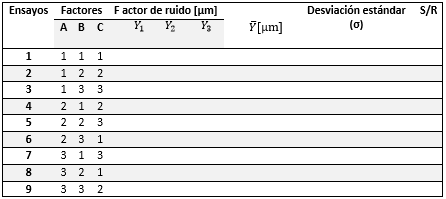 DETERMINACIÓN DE LA RELACIÓN INVERSAMENTE PROPORCIONAL DE LA INTENSIDAD DE CORRIENTE Y EL TIEMPO DE ELECTRODEPOSICIÓN.
[Speaker Notes: De acuerdo a las leyes de Faraday explicadas, la relación entre los factores intensidad de corriente y tiempo de electrodeposición son inversas como se observa en el gráfico, teniendo un coeficiente de Pearson menor a 0, como se observa en la Tabla, si no se cumple la relación entre dichos factores la cantidad de material depositado puede no ser la esperada o a su vez saturar la solución electrolítica y no obtener buenos acabados de galvanización.]
RESULTADOS OBTENIDOS EN LAS PRUEBAS
REVESTIMIENTO OBTENIDO Y PESOS DE APORTE
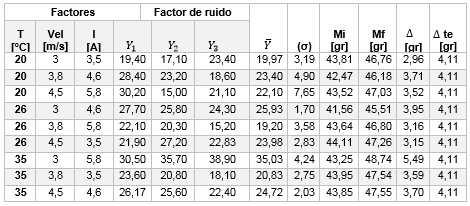 [Speaker Notes: La Tabla muestra los resultados de los 9 ensayos realizados, 
De los resultados obtenidos, se puede observar que en la combinación de factores del ensayo señalada en la gráfica, se obtuvo una masa de aporte cercano al valor teórico, además presenta un revestimiento por sobre las 25 micras tal como indica la norma ASTM B633 como un requisito de cumplimiento para una condición severa.]
ANÁLISIS DE RESULTADOS POR METODOLOGÍA DE SUPERFICIE DE RESPUESTAS (RSM)
[Speaker Notes: Para poder obtener el modelo que mejor se ajuste a la respuesta, lo que se pretende es obtener un Coeficiente de determinación (R cuadrado) lo más próximo al 100% para que exista un mayor ajuste del modelo a la variable que estamos intentando explicar, por el contrario, si el valor tiende al 0% el modelo se encuentra menos ajustado, es decir es menos fiable. 
 
Para este análisis, se empleó una combinación cuadrática completa de todos los factores independientes. Es importante señalar que, para poder diseñar un modelo, hay que regirse en el Valor P, el cual es un indicativo de cuan ajustado está el modelo lineal con las variables independientes por separado, el modelo cuadrático y la interacción entre factores, mientras el Valor P tiende a cero el factor se encuentra ajustado.  
Al escoger un modelo cuadrático con las interacciones de factores correctas, se obtuvo un ajuste aceptable, brindando una alta confianza en el modelo seleccionado. 


SC Ajust.
La suma de las distancias elevadas al cuadrado. La SC de regresión es la porción de la variación explicada por el modelo. La SC del error es la porción no explicada por el modelo y se atribuye al error. La SC total es la variación total en los datos.
CM ajustado – Error
El cuadrado medio del error (también abreviado como CM error o MSE y conocido como s2) es la varianza alrededor de la línea de regresión ajustada. La fórmula es:]
ECUACIÓN DE REGRESIÓN OBTENIDA
GRÁFICA DE CONTORNOS DEL PROCESO.
GRÁFICA DE SUPERFICIE DE RESPUESTAS
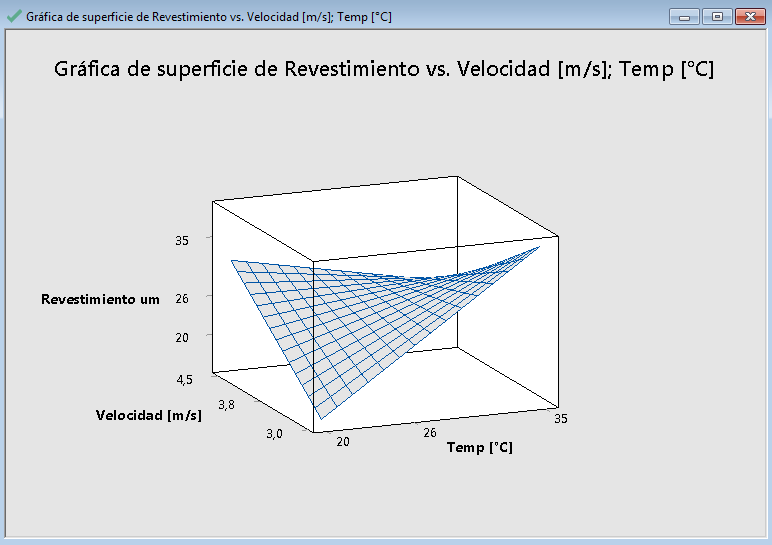 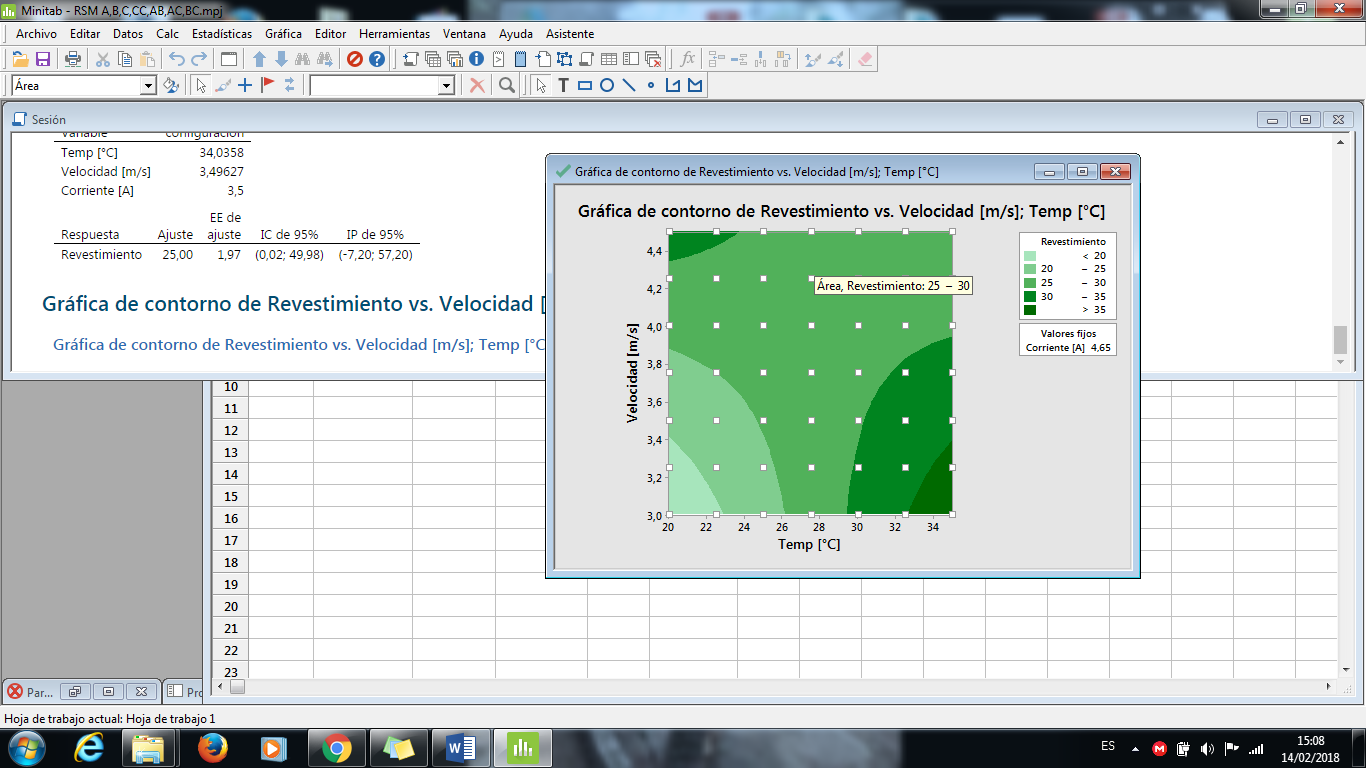 Comparación de resultados obtenidos entre metodologías: Taguchi y RSM
ANÁLISIS COMPARATIVO ENTRE RESULTADOS CON METODOLOGÍA TAGUCHI Y RESULTADOS CON METODOLOGÍA SUPERFICIE DE RESPUESTAS.
RSM
TAGUCHI
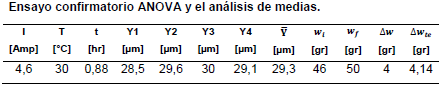 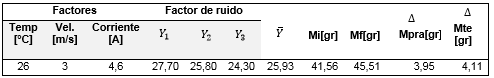 [Speaker Notes: Como podemos ver la preparación de la solución previamente explicada el agua se calienta a una tempertura por sobre los 60ºC, antes de empezar el proceso de galvanizado se verifica los parámetros en el gabinete de control y se procede a realizar el trabajo]
CONCLUSIONES
RECOMENDACIONES
Para poder manipular los materiales y químicos usados durante el proceso de galvanizado, es importante usar el EPP. Cabe recalcar que el extractor ubicado sobre el equipo debe estar encendido durante todo el proceso. 

Realizar un buen enjuague de las probetas con agua destilada luego del pretratamiento químico de decapado, con el fin de que la electrodeposición de zinc sea satisfactoria. 

Medir el pH de la solución de zinc ácido a diario, luego de realizar la preparación de la mezcla se debe dejarla reposar por un tiempo de 2 horas aproximadamente para tener un valor de pH estable. 

Se recomienda que para poder realizar la agitación neumática el compresor y la unidad de mantenimiento deben estar en óptimas condiciones para evitar que pase aceite a la solución y afecte a la calidad del acabado superficial de las probetas.
GRACIAS POR SU ATENCIÓN